WELCOME
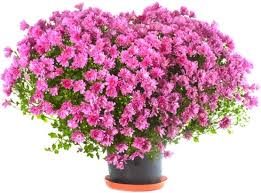 INTRODUCTION
CLASS:      SIX
SUBJECT:   ENGLISH FIRST PAPER
LESSON:    25
TOPIC:       WE LIVE IN A GLOBAL VILLAGE.
Mollika Khatun
Assistant teacher in English
Daffodil Residential Model School
Chirirbandar, Dinajpur.
What is this?
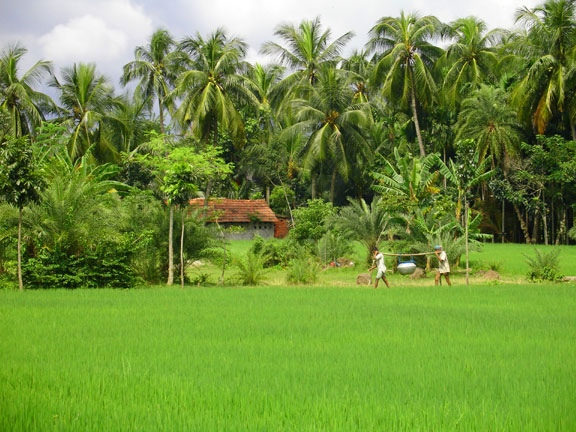 Yes, this is a picture of village in Bangladesh.
What you see?
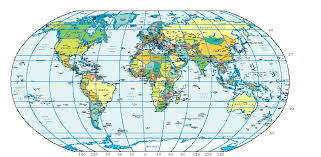 Thanks all. This is Map of World. So our Topic is ----
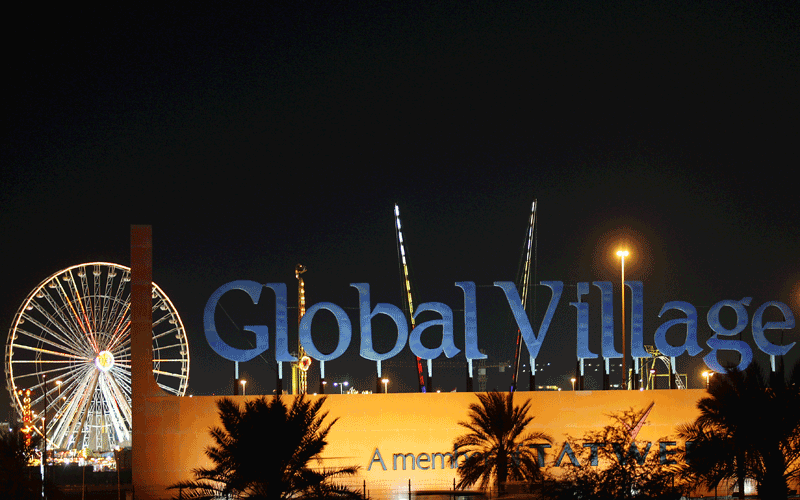 Learning Outcomes
By the end of the lesson Students will be able to---
Read and understand the text
 Follow instructions, command, requests and act accordingly.
Do you know what is this?
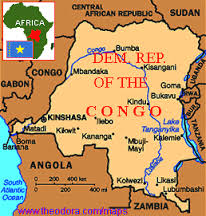 Yes, Its a Map and this is the  map of  Central African county Congo. There is violence among the political . Sohan uncle Zul live there.
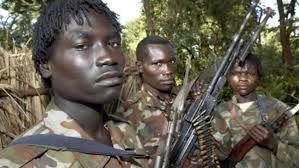 Sohan’s uncle Zul met an interesting young man named Gurmit Shing.
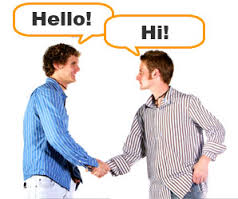 Gurmit Shing was born in India.
Gurmit Took education at Singapore, Denmark, US and UK..
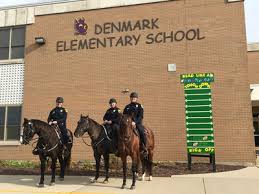 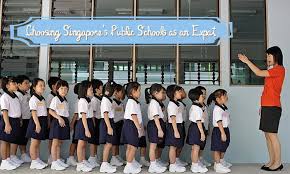 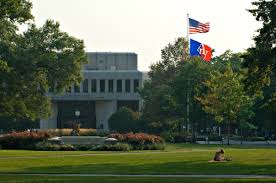 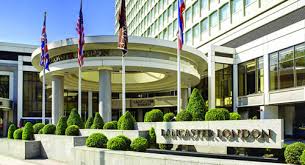 Do you know what is this?
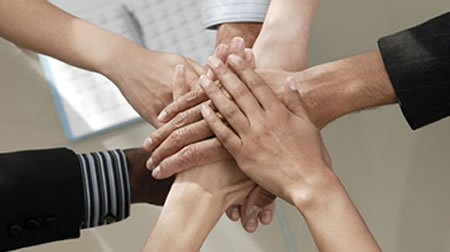 Yes, This is the symbol of  voluntary  Organization and Gurmit was a volunteer . He look after children's education in a community school.
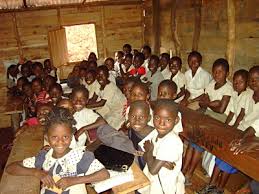 Pair Work
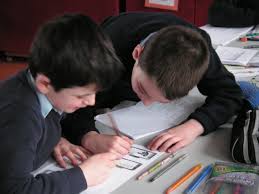 Discuss about  Voluntary Organization 
 Discuss about community School.
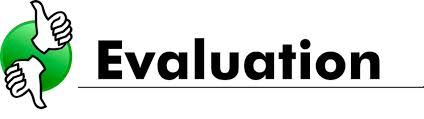 Answer the following Questions
Where is Congo?
Why Mr. Gurmit Shing is a ‘Global Citizen’?
What do you mean by global village?
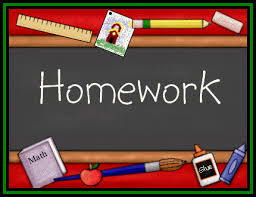 Read and Understand the texts and write a short note.
THANK YOU ALL
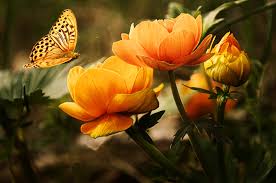